Dobro došli na čas projektne nastave!
Današnja tema:
Bliži se Uskrs
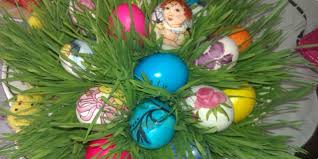 Za ovaj čas ti je potrebno:
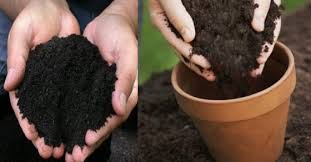 JAJE
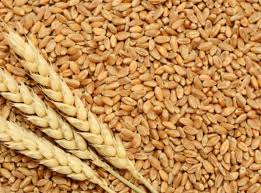 MALO ZEMLJE
MALO PŠENICE
1. KORAK
Kada roditelji koriste jaje u pripremi jela zamoli  ih da polome samo vrh ljuske i da ga sačuvaju.
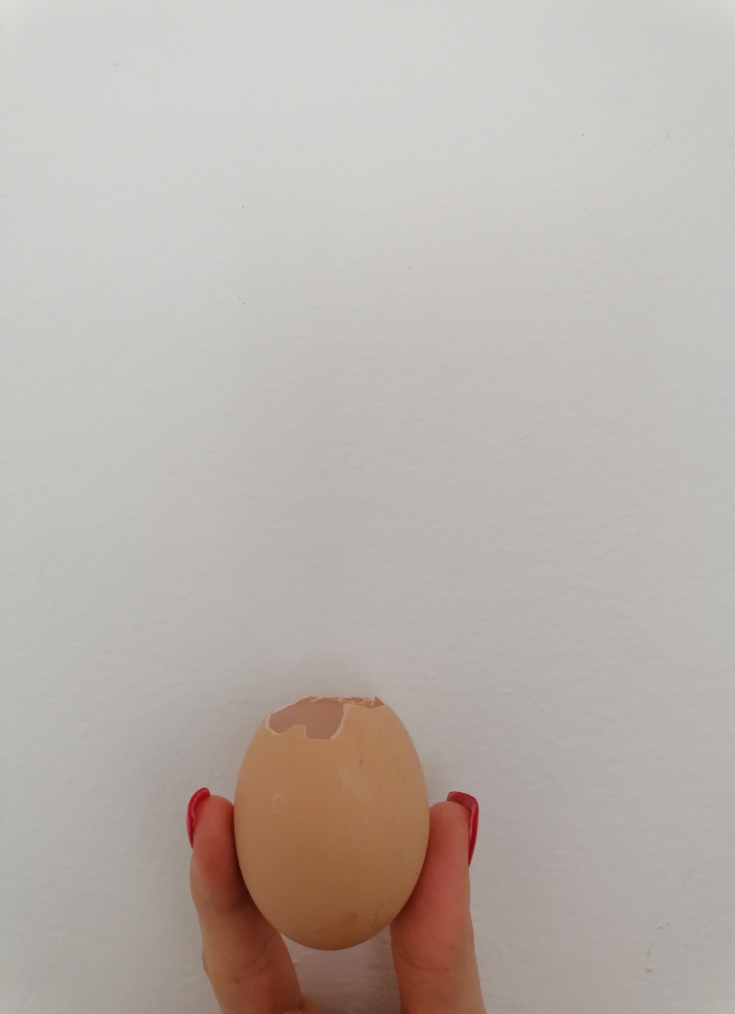 2. KORAK
Potom u jaje stavi malo zemlje i  zasadi pšenicu.
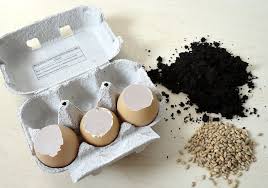 3.KORAK
Pšenicu zalivaj svaki drugi dan sa vrlo malo vode.



Najbolje bi bilo da za zalivanje koristiš špric ukoliko ga imaš.
4. KORAK
Kroz nekoliko dana tvoja pšenica će izrasti.
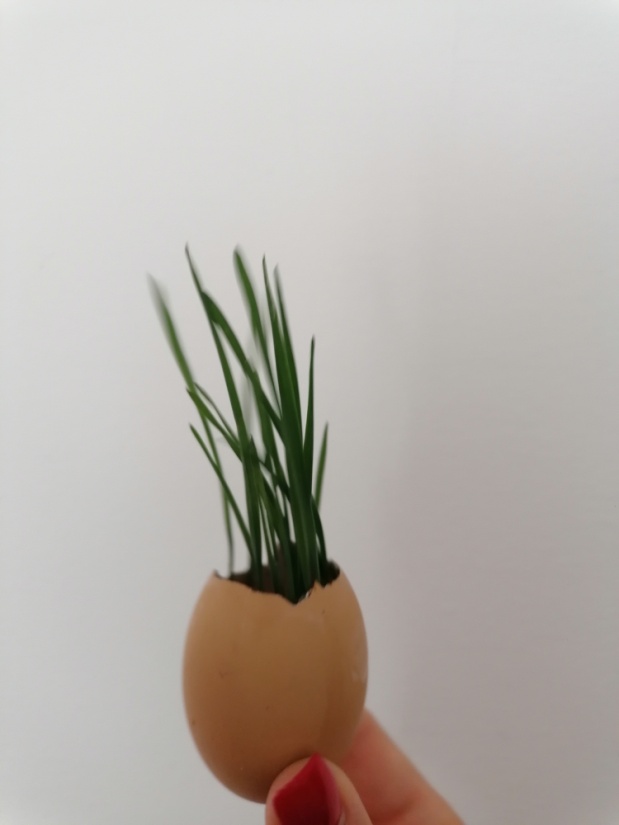 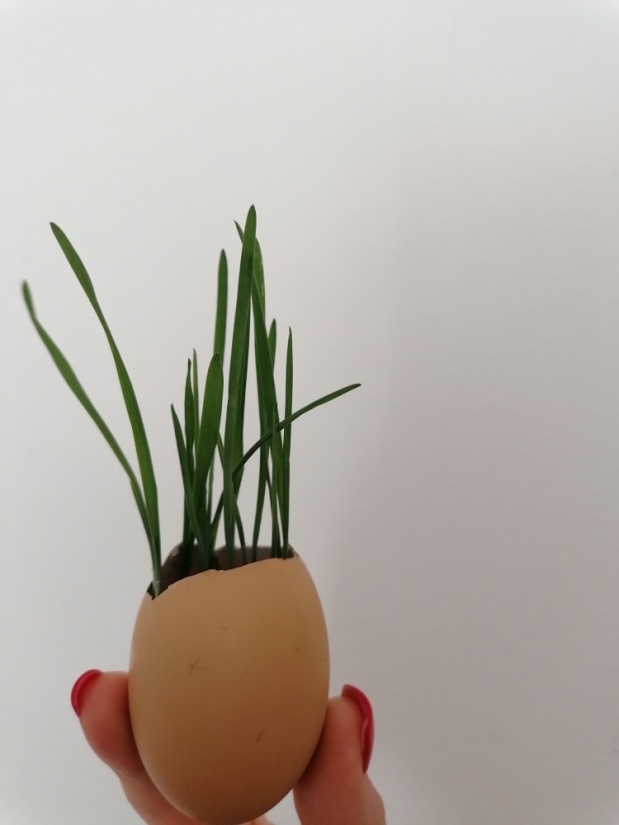 6. KORAK
Tvoj je izbor kako ćeš svoju pšenicu ukrasiti.
Ovo su neke od ideja.
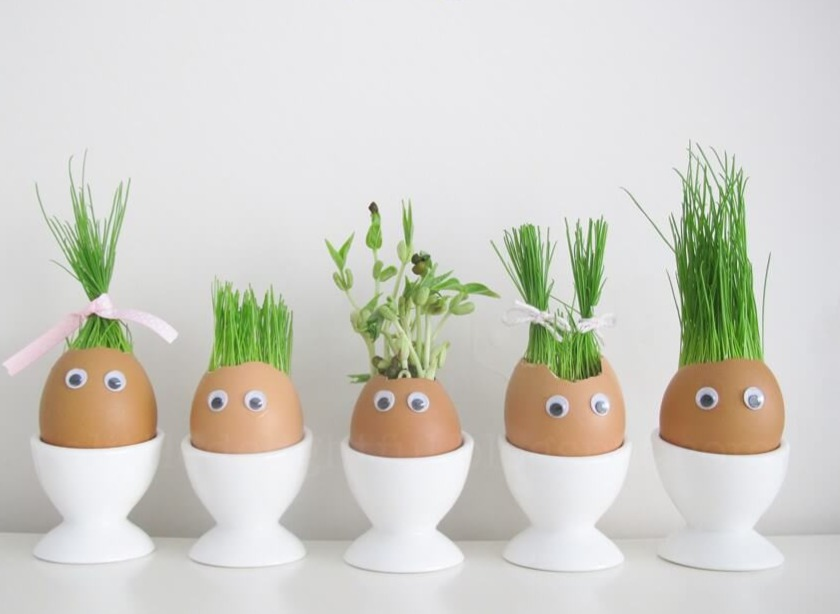 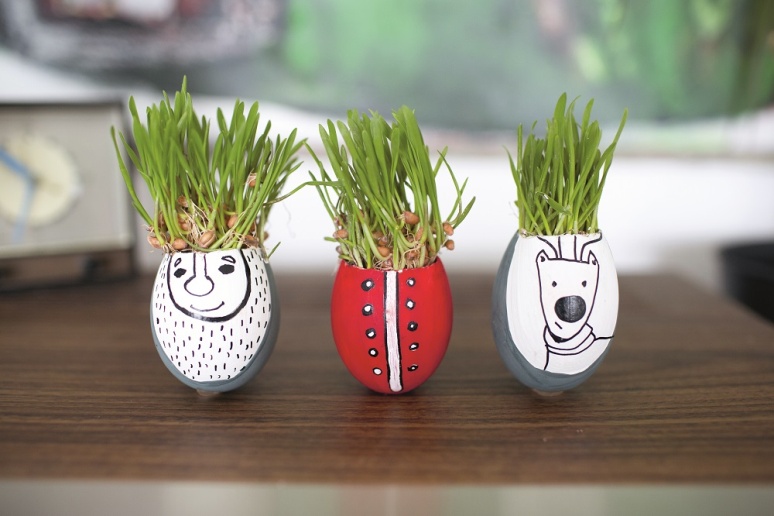 7. KORAK
Kada tvoja pšenica bude spremna slikaj je i pošalji mi a potom ukrasi svoju uskršnju korpu ili je pokloni nekome.
SAVET: Posadi pšenicu što pre da bi do Uskrsa bila spremna!